Renewable energy
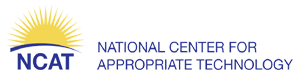 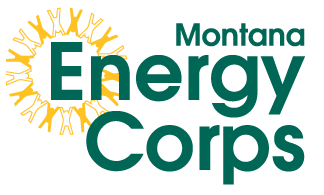 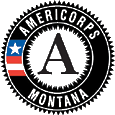 pop quiz…
Why should we use renewable energy?
It can be replenished quickly.
It creates less pollution than nonrenewable energy.
It is easier to use.
A and B.
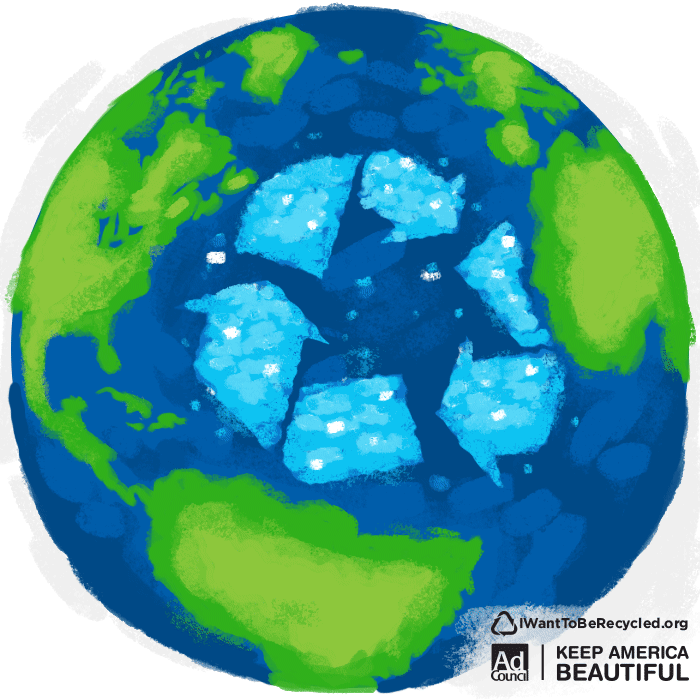 [Speaker Notes: Put this slide up while you explain answer to previous question.]
pop quiz…
What is another terms for renewable energy?
Better energy.
Dirty energy.
Quick energy.
Clean energy.
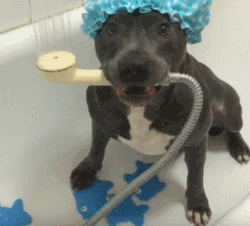 [Speaker Notes: Put this slide up while you explain answer to previous question.]
pop quiz…
A solar panel can produce electricity…
Anytime the sun is shining, even if it’s cloudy.
Only when it’s a clear, sunny day.
At night.
All the time.
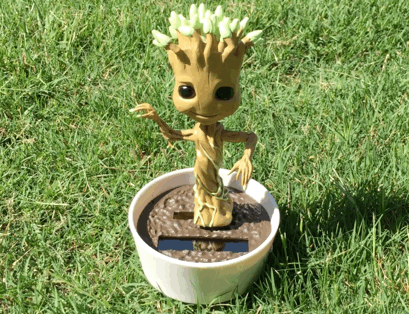 [Speaker Notes: Put this slide up while you explain answer to previous question.]
pop quiz…
True or false? Technology is helping us get better at capturing renewable energy.
True
False
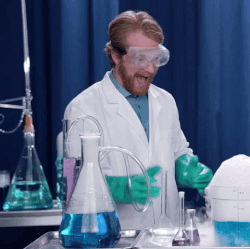 [Speaker Notes: Put this slide up while you explain answer to previous question.]
pop quiz…
Which of the following is not a renewable resource?
The sun.
Water.
Wind.
Oil.
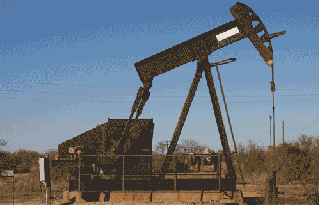 [Speaker Notes: Put this slide up while you explain answer to previous question.]
what is renewable energy?
Renewable energy is energy derived from a source that can be replenished by nature. Some examples of renewable energy include:
hydropower
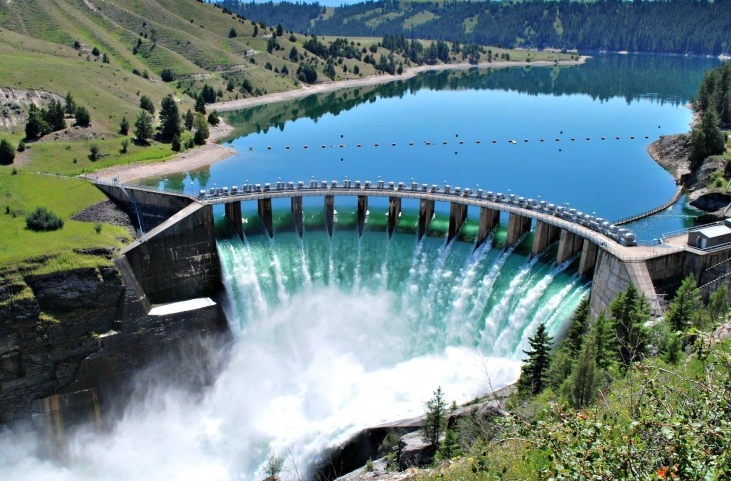 Example: A dam (like the Hoover dam).
As water runs through the dam, energy is captured from the water’s movement.
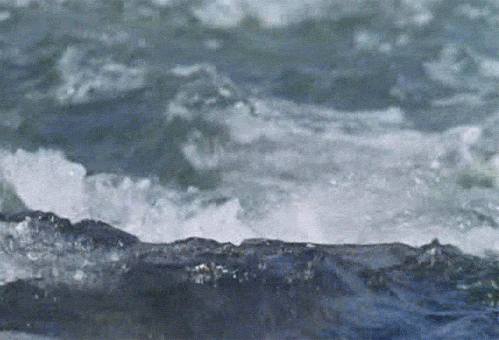 wind
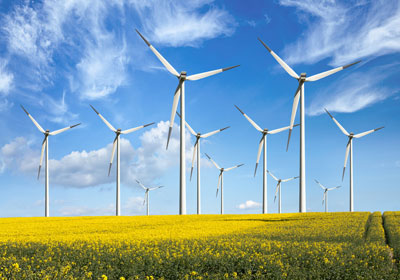 Example: Wind turbines.
It looks like a giant fan but it does the opposite! Instead of using electricity to make wind, wind turns the fan blades to make electricity.
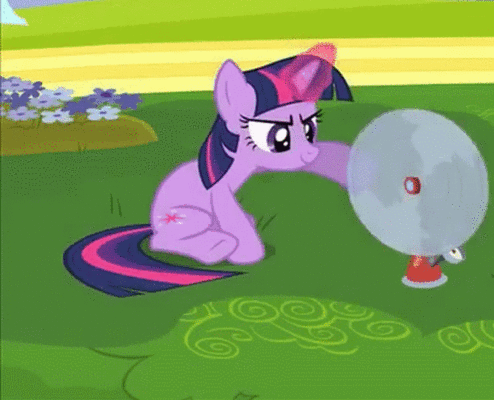 solar
Example: Solar panels
Solar panels capture energy from the sun when the sun shines on them.
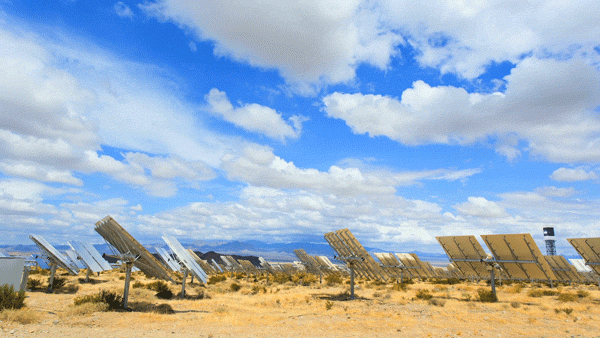 biomass
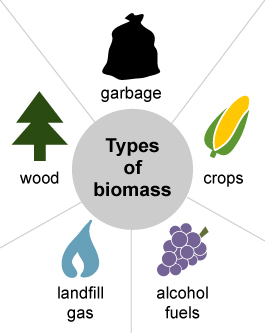 Organic (natural) material that comes from plants and animals.
Example: Wood, scraps from crops, and even garbage!
Burning biomass can be used to power specialized equipment like tractors and trucks.
biomass
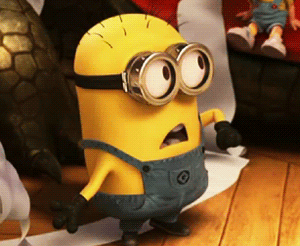 Manure from cows and other farm animals can also be used as biomass!
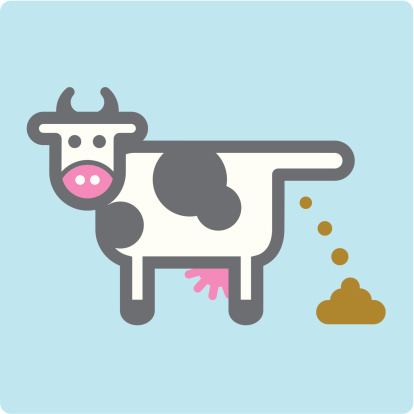 yes, really!
[Speaker Notes: Ask them if they know what manure is. Then let them all go “ewwwwww” when you tell them it’s poop.]
geothermal
Heat from the Earth.
Like the sun, the earth actually makes heat. We can capture this heat and use it to heat homes and buildings.
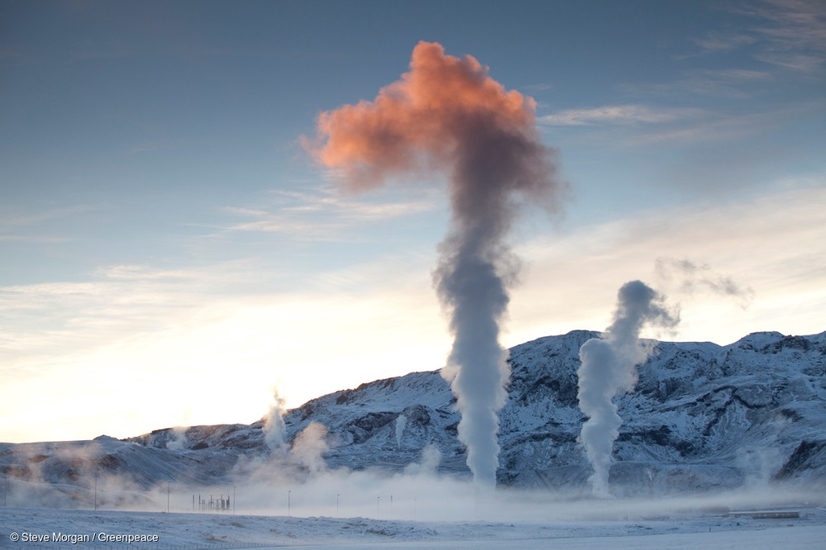 geothermal
Hot springs, like the ones all over Montana are heated by geothermal energy. 
Iceland is very famous for its hot springs.
In cold parts of Japan, snow monkeys love to soak in hot springs to warm up!
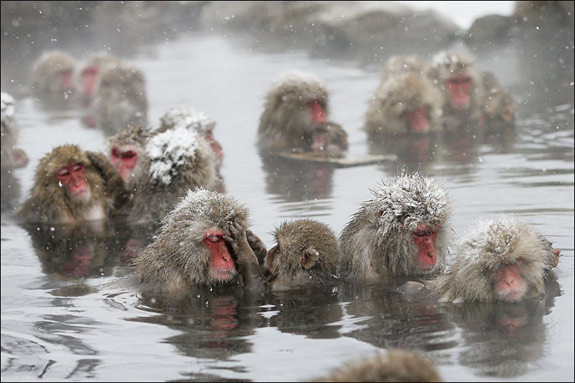 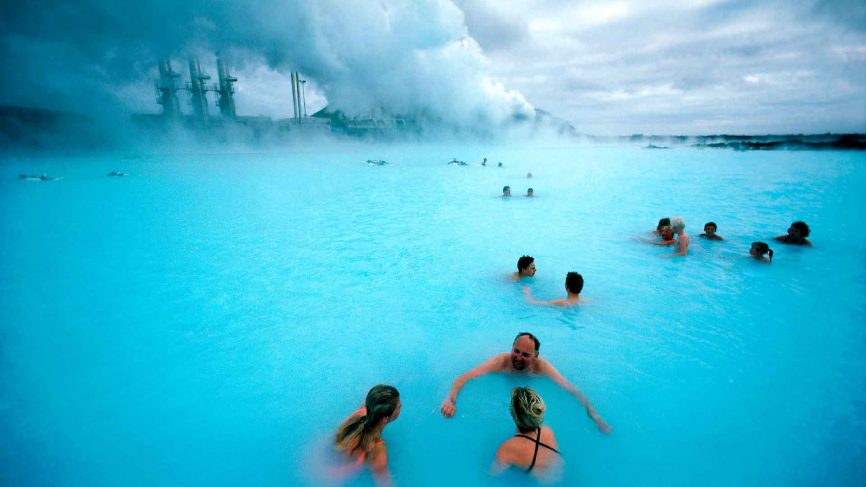 what is renewable energy?
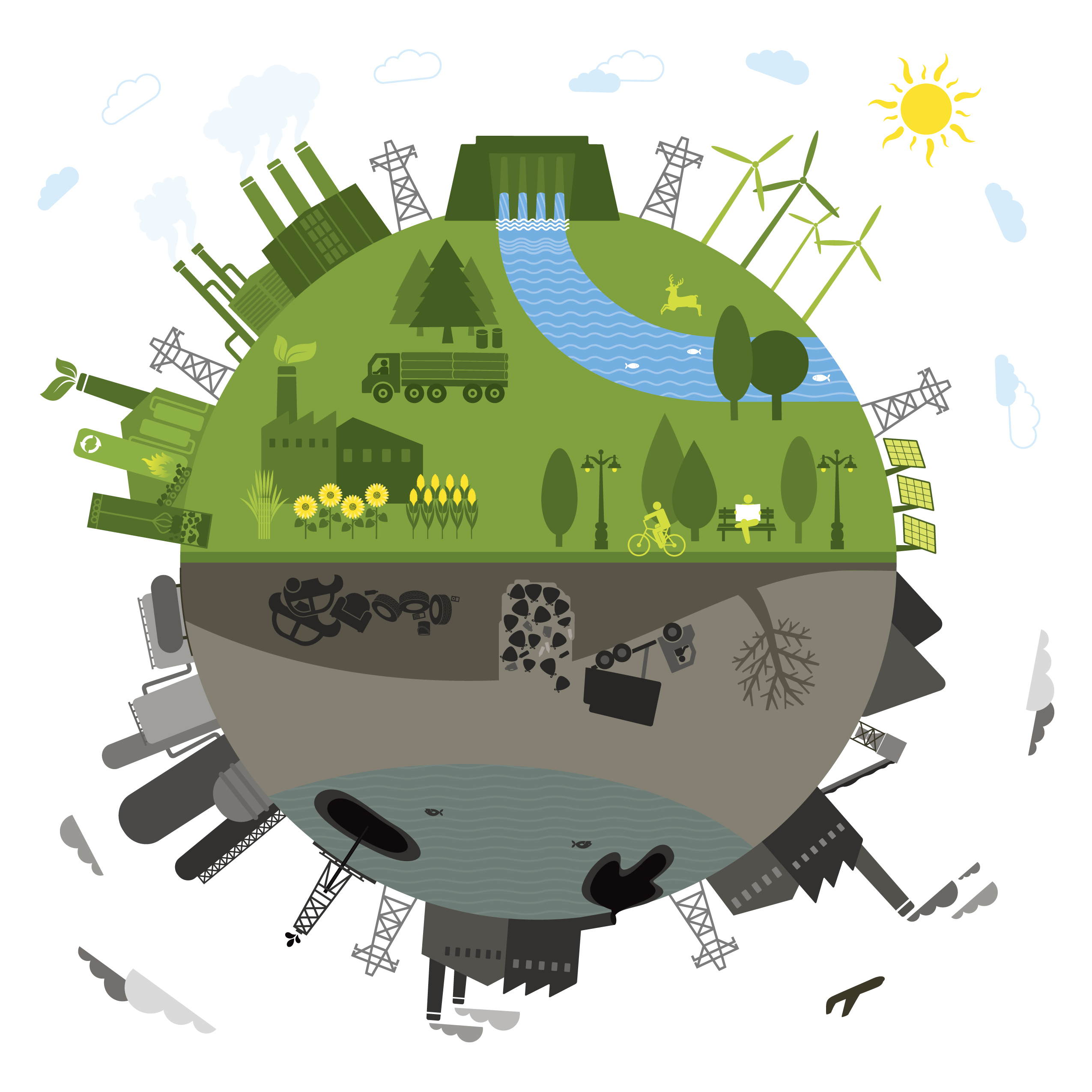 Renewable energy is also called clean energy as creating it doesn’t pollute the environment.
Fossil fuels, like coal, oil, and natural gas are different. There is only so much oil and coal buried in the earth, meaning someday it will run out and we can’t make more.
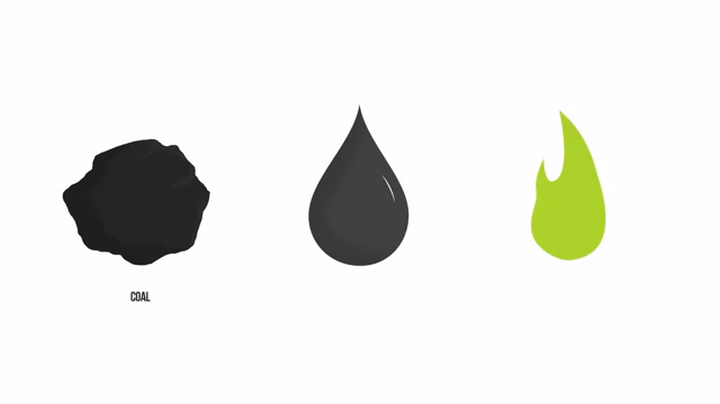 what is renewable energy?
Fossil fuels also give off pollution, like CO2 and other greenhouse gases, when they are burned.
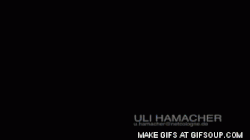 speaking of fossil fuels….
Did you know some fossil fuels are made from dinosaur bones?
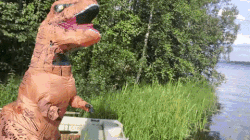 where can we use renewable energy?
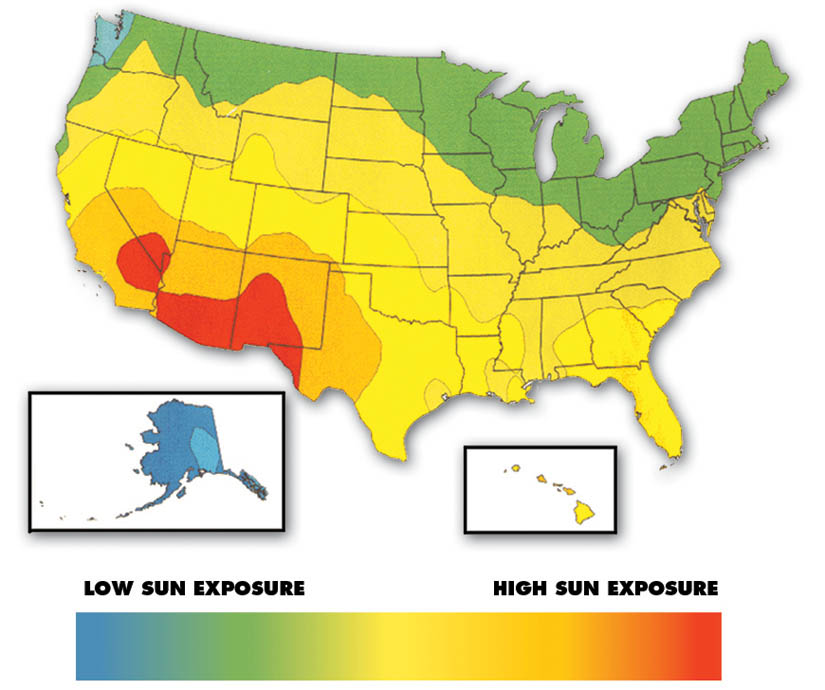 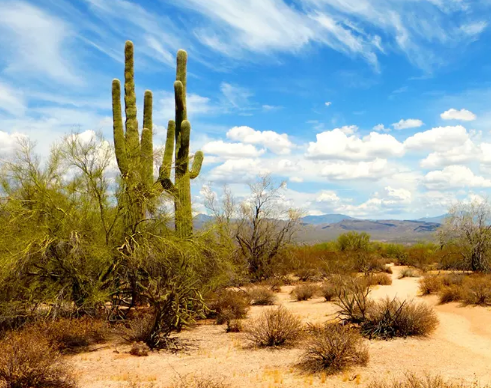 Renewable energy can be used in many places around the world in some form or another
For example, if it’s usually pretty sunny where you live, solar power would be a great option.
[Speaker Notes: Red=more sun “does anyone know what kind of environment is in the red area?” The desert!]
where can we use renewable energy?
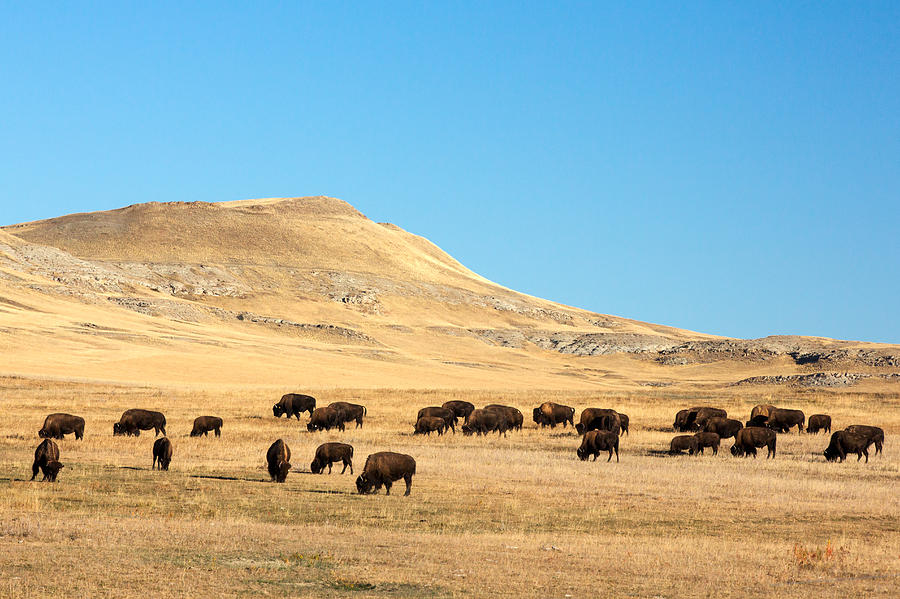 Wind is a great option if you live in open, flat regions.
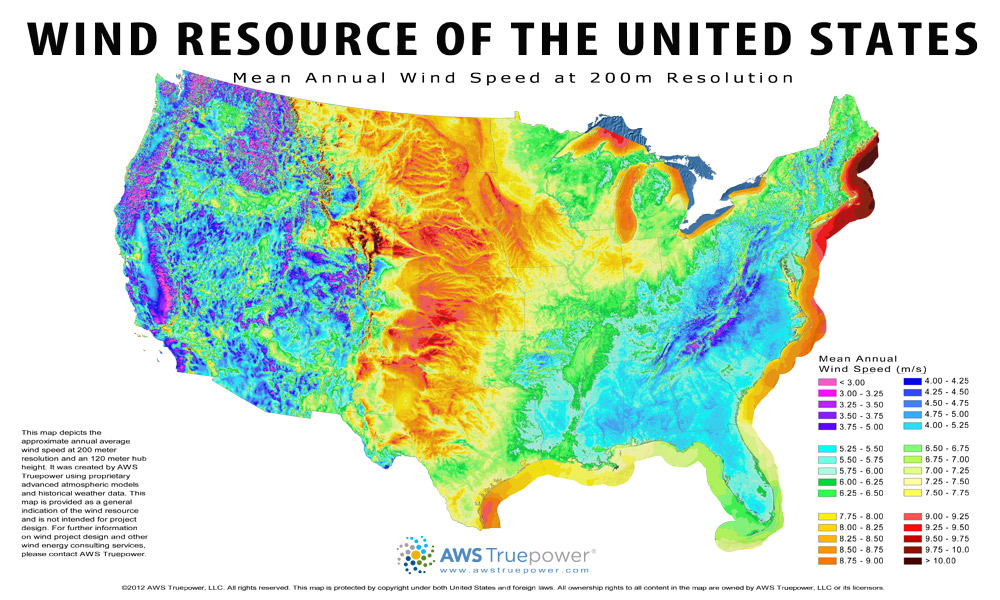 [Speaker Notes: Red=more wind. What kind of environment is in the middle of the country? The Great Plains!]
when was renewable energy created?
Some kinds of renewable energy have been around for years!
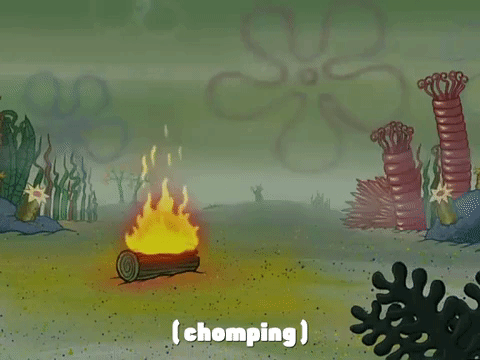 Did you know burning wood is a renewable energy? That’s been around for a LONG time.
when was renewable energy created?
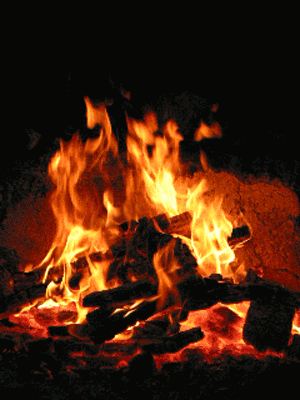 Today, we have many more options than just burning wood.
We’ve created technology in the form of wind turbines, solar panels, and dams that have made it much easier to capture earth’s energy.
We’ve only really started using renewable energy in the last 20 years or so.
why should we use renewable energy?
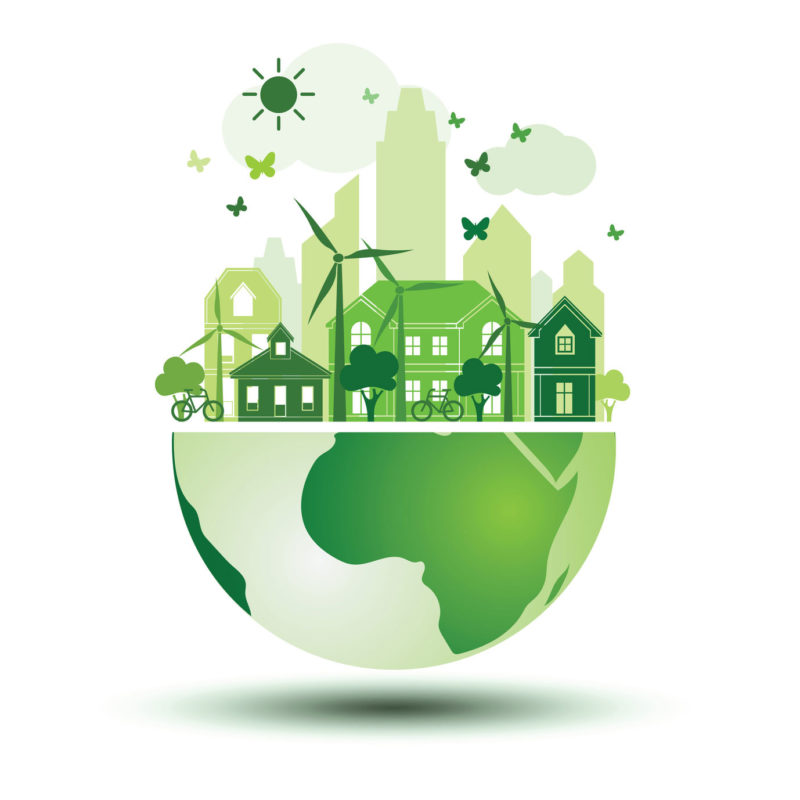 Unlike fossil fuels, such as coal and oil, renewable energy won’t run out. It will always be there for us to use.
Doesn’t pollute the environment as much as fossil fuels.
why don’t we always use renewable energy?
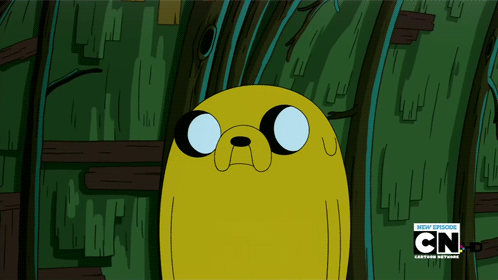 We haven’t figured out how to capture and use renewable energy as well as we have with oil and coal. This makes it more expensive for everyone to use.
However renewable energy is becoming cheaper everyday as technology gets better.
why don’t we always use renewable energy?
Sometimes renewable energy isn’t always available like:
 If the sun isn’t shining (nighttime).
 Solar panels DO work when it’s cloudy, but they just don’t work as well.
 If the wind isn’t blowing.
 If a drought is causing a river to dry up.
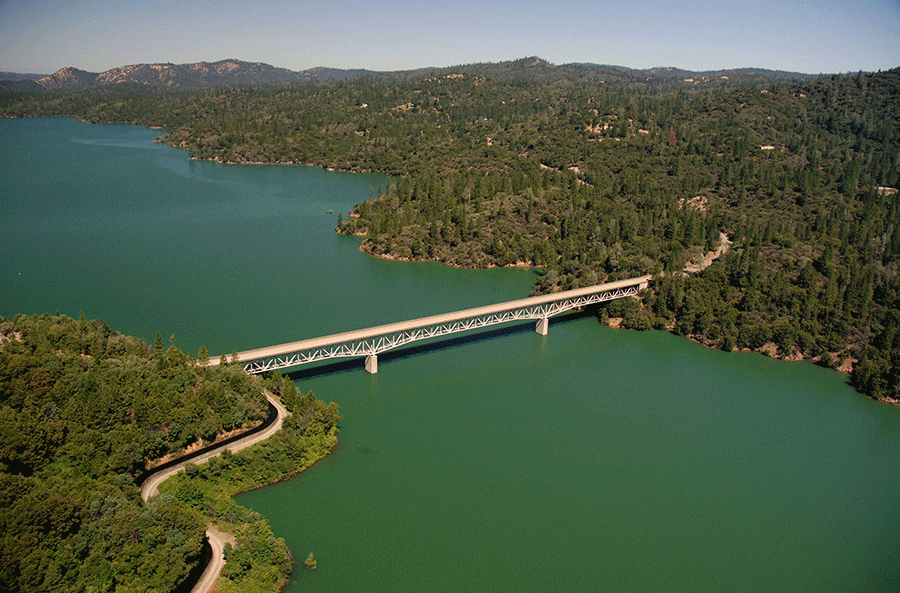 pop quiz…
Why should we use renewable energy?
It can be replenished quickly.
It creates less pollution than nonrenewable energy.
It is easier to use.
A and B.
pop quiz…
What is another terms for renewable energy?
Better energy.
Dirty energy.
Quick energy.
Clean energy.
pop quiz…
A solar panel can produce electricity…
Anytime the sun is shining, even if it’s cloudy.
Only when it’s a clear, sunny day.
At night.
All the time.
pop quiz…
True or false? Technology is helping us get better at capturing renewable energy.
True
False
pop quiz…
Which of the following is not a renewable resource?
The sun.
Water.
Wind.
Oil.
want to learn more?
contact:

name
title
email
(xxx) xxx-xxxx
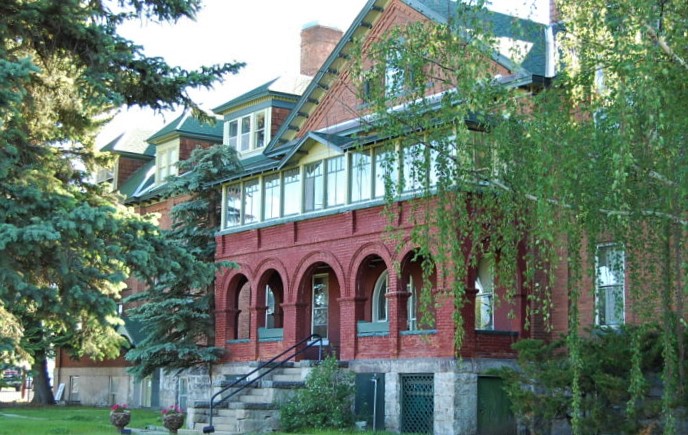 Our headquarters is located at 3040 Continental Dr. Butte, MT